LOS ADULTOS MAYORES
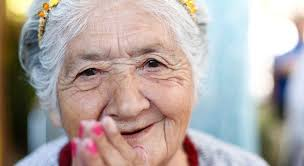 GRUPO VULNERABLE: personas estado de indefensión, con garantías y derechos, pero en la práctica no. 

Expuestas a violación de  derechos por edad: también género,  orientación sexual, origen étnico o nacional, nivel económico. 

Marginados y en desventaja.
RESPONSABILIDAD DEL ESTADO:

-Garantizar ejercicio de derechos. Falta de recursos para hacerlos valer.

-Hacer que las leyes se pongan en práctica.

-Educar. Derechos  violados forma constante, por ignorancia.
-marginación, abusos, maltratos 
  -falta de autonomía 
   -mayor grado de dependencia. 
    -Pobreza y Pensiones
     -Soledad
      -Desprotección jurídica
       -Inseguridad
        -Precio de la medicación
          -Acceso y discriminación laboral.
DEPENDENCIA
asegurar medios  que  permitan en sus últimos años, independencia económica para una vida digna y autosuficiencia. (Pensiones)
DEPENDENCIA
No ser dependientes de familiares para conservar propia capacidad de decisión. No supeditarse a
quienes  hagan frente a  necesidades, evitar  riesgos.

Facilitar ayudas técnicas, apoyos que compensen carencias y refuercen habilidades, mantener autonomía posible.
DESPROTECCION JURIDICA

legislación por sí misma no evita abuso, marginación o malos tratos.

mecanismos de control, seguimiento y prevención de riesgos.
MALTRATO “…toda acción, omisión o trato negligente, que prive a las personas mayores de 65 años de sus derechos y bienestar, que amenacen y/o vulneren su integridad física, psíquica y social, así como el principio de autonomía cuyos autores pueden ser familia, personas, instituciones o la propia sociedad".
definición incluye:
se hace (acción), 
se deja de hacer (omisión), 
se hace inadecuadamente (negligencia)

Ocasiona a persona adulta daño físico, psicológico, emocional y social.
FACTORES DE RIESGO                                                                                                                   
–Deterioro físico 
–Aislamiento social  
–Cohabitación con el agresor   
–Deterioro rápido no permite organizarse    
–Historial  de violencia familiar
–Cambio frecuente domicilio y centro    
–Desconocimiento de derechos
FACTORES DE RIESGO
-Barreras arquitectónicas
-Intolerancia social
-Falta de sensibilización
-Recursos insuficientes para la atención
-Discriminación a los mayores por la edad
-Estereotipos de la vejez como una carga
-Relaciones intergeneracionales deficientes
-Falta de coordinación institucional
CONSTITUCIÓN POLÍTICA, Artículo 51:

marco proteger, normar, atender y garantizar derechos de las personas adultas mayores.

Protección a familia, madre,  niño,  anciano y el enfermo desvalido.
LEY INTEGRAL DE LA PERSONA ADULTA MAYOR, N°7935, 1999  

reconoce y legitima población, promueve acciones de atención integral, crea Consejo Nacional para las Personas Mayores, (CONAPAM). 

disposiciones generales para garantizar ejercicio de  derechos y la obtención de sus beneficios.
PRINCIPIOS 
-igualdad de oportunidades 
-dignidad 
-participación 
-permanencia en su núcleo familiar 
-atención integral 
-realización personal 
-independencia.
-LEY SISTEMA FINANCIERO NACIONAL PARA LA VIVIENDA  13 DE NOVIEMBRE DE 1986,  Nº 7052

-subsidio de bono de vivienda para las personas adultas mayores sin núcleo familiar

-DECRETO Nº 28867-MP  5 DE SETIEMBRE DEL 2000, 
campañas  que se refiere sobre proceso de envejecimiento,   preparación  para  vejez  sana,    derechos  de  las  personas  adultas mayores
DECRETO Nº 30107 MOPT 
Las personas mayores de 65 años viajarán sin costo alguno en los desplazamientos que no excedan de 25 kilómetros. En desplazamientos mayores de 25 kilómetros y menores de 50 kilómetros, pagarán 50% del pasaje; en los desplazamientos mayores de 50 kilómetros, pagarán 75% del pasaje.
DERECHOS
-Derecho a la independencia y autonomía.	

-Derecho a la libertad personal.

-Derecho a la participación e integración comunitaria. Ser tomado en cuenta familia y sociedad. 	

-Derecho a la seguridad y no violencia. Ser protegidos y defendidos contra toda forma de explotación y maltrato físico o mental.
DERECHOS

-Derecho recibir servicios de cuidado

-Derecho a la vivienda. 

-Derecho a la propiedad privada. Protección de su patrimonio. 

-Derecho a realizar su testamento con toda libertad, sin que para ello intervenga persona alguna.
DERECHOS

-Derecho libertad de expresión, opinión e información. Expresar opinión con libertad

-Derecho a la privacidad y a la intimidad	

-Derecho a la salud.	Orientación y capacitación, nutrición e higiene,  bienestar físico y mental y cuidado personal.

-Derecho a que seguridad social garantice  asistencia médica
DERECHOS
-Derecho trabajo oportunidades igualitarias, según cualidades y capacidades  califiquen para su desempeño.

-Derecho educación y capacitación  para mejorar calidad de vida e integrarse a una actividad productiva.

-Derecho asociarse y reunirse libremente defender intereses y desarrollar acciones en su beneficio.

-Derecho participar actividades culturales, deportivas y recreativas.
DERECHOS
-Derecho tratadas con dignidad y respeto, cuando sean detenidas o  víctimas de algún delito o infracción.

-Derecho asesoría jurídica gratuita y oportuna, contar con representante legal de su confianza, 


-Derecho a recibir información sobre las instituciones que prestan servicios para su atención integral
DERECHOS
-Derecho a vivir en lugares seguros, dignos y decorosos, en los que puedan satisfacer sus necesidades y requerimientos

-Derecho recibir  atención y  protección por  familia y sociedad. 

-Derecho programas asistencia social en situaciones  riesgo o abandono.

-Derecho a participar en procedimiento administrativo y judicial que lo afecte
DERECHOS

-Derecho a gozar oportunidades que faciliten vivir en  condiciones de igualdad.

-Derecho a recibir apoyo institucional para ejercicio y respeto de sus derechos.

-Derecho a mantener  relaciones con su familia, no ser separados de ella, a menos que relación afecte salud e intereses.
DERECHOS

-Derecho a accesibilidad y movilidad personal.	

-Derecho  a una pensión.

-Derecho igual reconocimiento como persona ante la ley
	
-Derecho acceso a la Justicia